Den Haag vaccineert
[Speaker Notes: Aanvullend beeldmateriaal op YouTube]
In Den Haag...
willen we dat alle kinderen gezond en veilig opgroeien. 

Vanuit het CJG dragen we hieraan bij met

de bevolkingsonderzoeken (gehoor)
onderzoek gezondheid & ontwikkeling
het vaccinatieprogramma
[Speaker Notes: In Den Haag vinden we het belangrijk dat iedereen gezond en veilig opgroeit. Daarom nodigen wij zwangeren en kinderen uit voor het Rijksvaccinatieprogramma. De vaccinaties worden gegeven door onze jeugdartsen en jeugdverpleegkundigen. Het vaccinatieprogramma is helemaal gratis. Het is ook belangrijk. De 12 infectieziekten waartegen we vaccineren komen nog maar weinig voor. Maar ze bestaan nog steeds. Is een kind niet gevaccineerd? Dan blijven deze ziekten gevaarlijk. 
https://www.cjgdenhaag.nl/jeugdgezondheidszorg/vaccinaties/ 

Aanvullend videomateriaal: https://youtu.be/Q4dS6a_1vN8]
Het vaccinatieprogramma
Het Rijksvaccinatieprogramma is

Een landelijk programma
Gratis & vrijwillig
Tegen 12 ernstige infectieziekten

Het  Rijksvaccinatieprogramma bestaat sinds 1957. 
Jouw opa en oma werden dus ook al ingeënt.
[Speaker Notes: Link naar het vaccinatieschema op de website Rijksvaccinatieprogramma 
Aanvullend videomateriaal: https://youtu.be/WWteVlaM77I]
Het vaccinatieprogramma
Doelgroep

Aanstaande moeders (voor 22 wekenprik)
Alle kinderen van 0-18 jaar

Vaccinaties worden gegeven op het moment dat zij de beste bescherming bieden voor een kind.
[Speaker Notes: In Den Haag vinden we het belangrijk dat iedereen gezond en veilig opgroeit. Daarom nodigen wij zwangeren en kinderen uit voor het Rijksvaccinatieprogramma. De vaccinaties worden gegeven door onze jeugdartsen en jeugdverpleegkundigen. Het vaccinatieprogramma is helemaal gratis. Het is ook belangrijk. De 12 infectieziekten waartegen we vaccineren komen nog maar weinig voor. Maar ze bestaan nog steeds. Is een kind niet gevaccineerd? Dan blijven deze ziekten gevaarlijk. 
https://www.cjgdenhaag.nl/jeugdgezondheidszorg/vaccinaties/]
Het vaccinatieprogramma
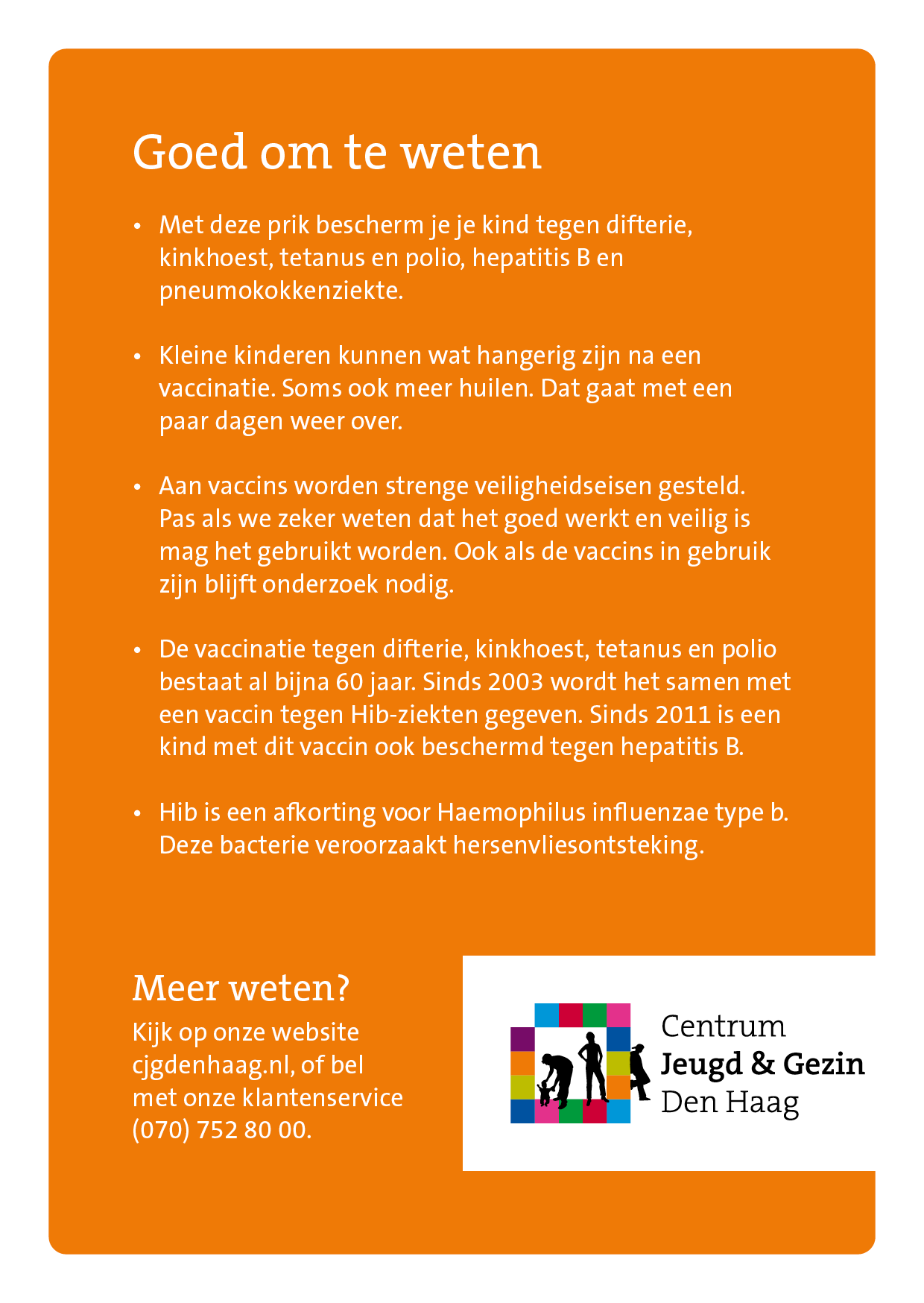 [Speaker Notes: Aanvullend videomateriaal:

Moeder: https://youtu.be/bf-IusjWBR8 
Jeugdarts: https://youtu.be/7H9lj_jyAlo]
Het vaccinatieprogramma
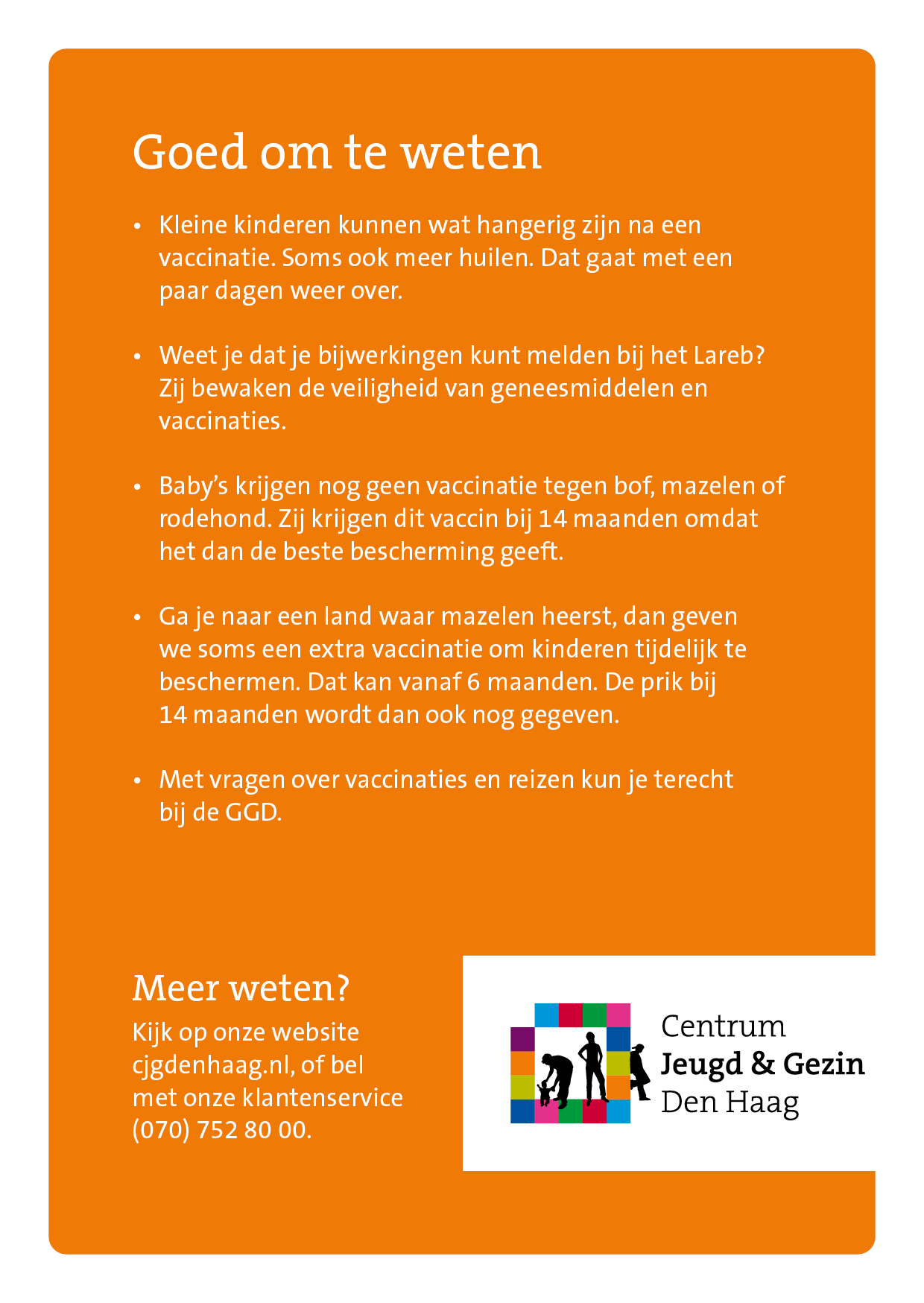 [Speaker Notes: In Den Haag vinden we het belangrijk dat iedereen gezond en veilig opgroeit. Daarom nodigen wij zwangeren en kinderen uit voor het Rijksvaccinatieprogramma. De vaccinaties worden gegeven door onze jeugdartsen en jeugdverpleegkundigen. Het vaccinatieprogramma is helemaal gratis. Het is ook belangrijk. De 12 infectieziekten waartegen we vaccineren komen nog maar weinig voor. Maar ze bestaan nog steeds. Is een kind niet gevaccineerd? Dan blijven deze ziekten gevaarlijk. 
https://www.cjgdenhaag.nl/jeugdgezondheidszorg/vaccinaties/]
Het vaccinatieprogramma
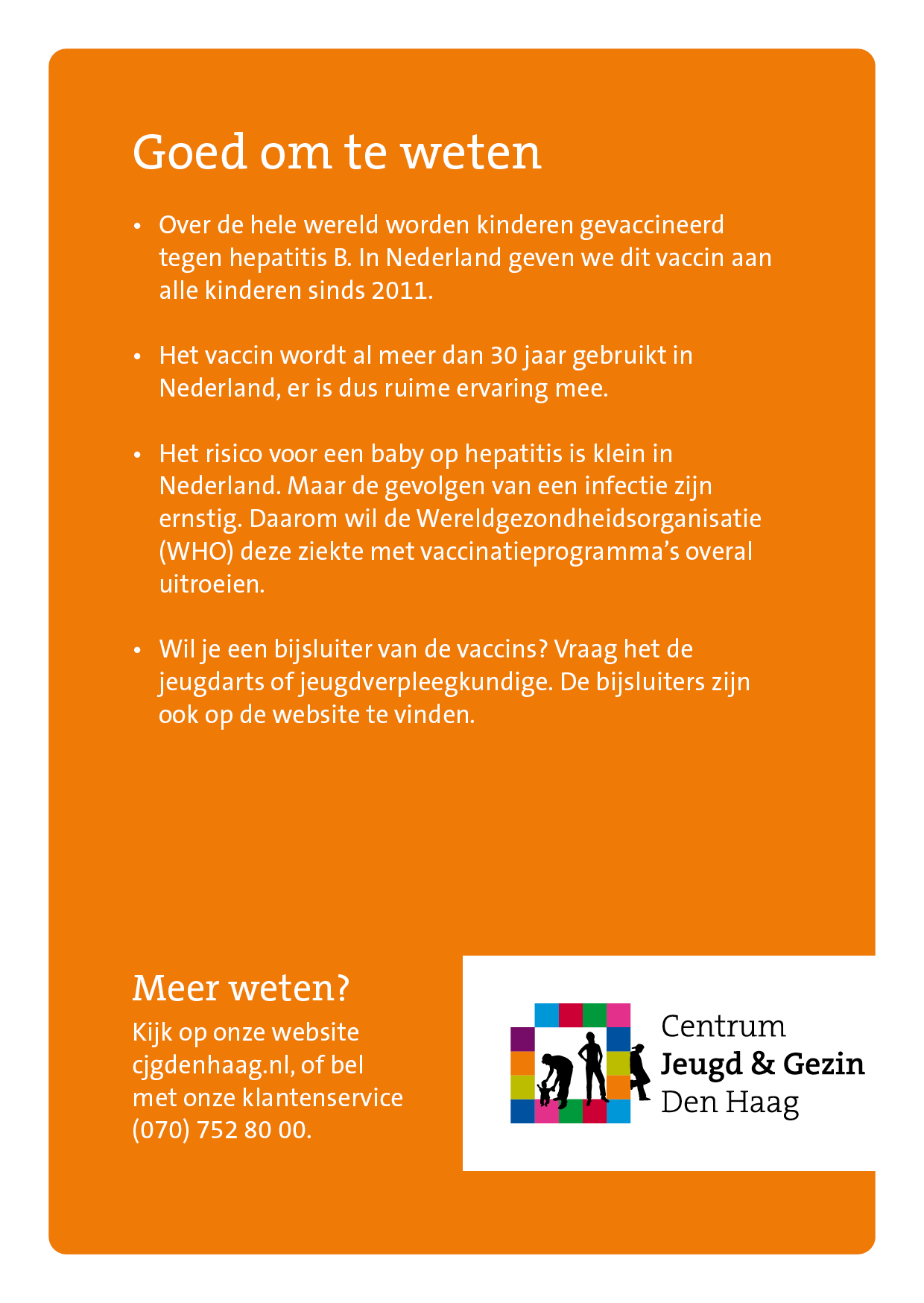 [Speaker Notes: In Den Haag vinden we het belangrijk dat iedereen gezond en veilig opgroeit. Daarom nodigen wij zwangeren en kinderen uit voor het Rijksvaccinatieprogramma. De vaccinaties worden gegeven door onze jeugdartsen en jeugdverpleegkundigen. Het vaccinatieprogramma is helemaal gratis. Het is ook belangrijk. De 12 infectieziekten waartegen we vaccineren komen nog maar weinig voor. Maar ze bestaan nog steeds. Is een kind niet gevaccineerd? Dan blijven deze ziekten gevaarlijk. 
https://www.cjgdenhaag.nl/jeugdgezondheidszorg/vaccinaties/]
Het vaccinatieprogramma
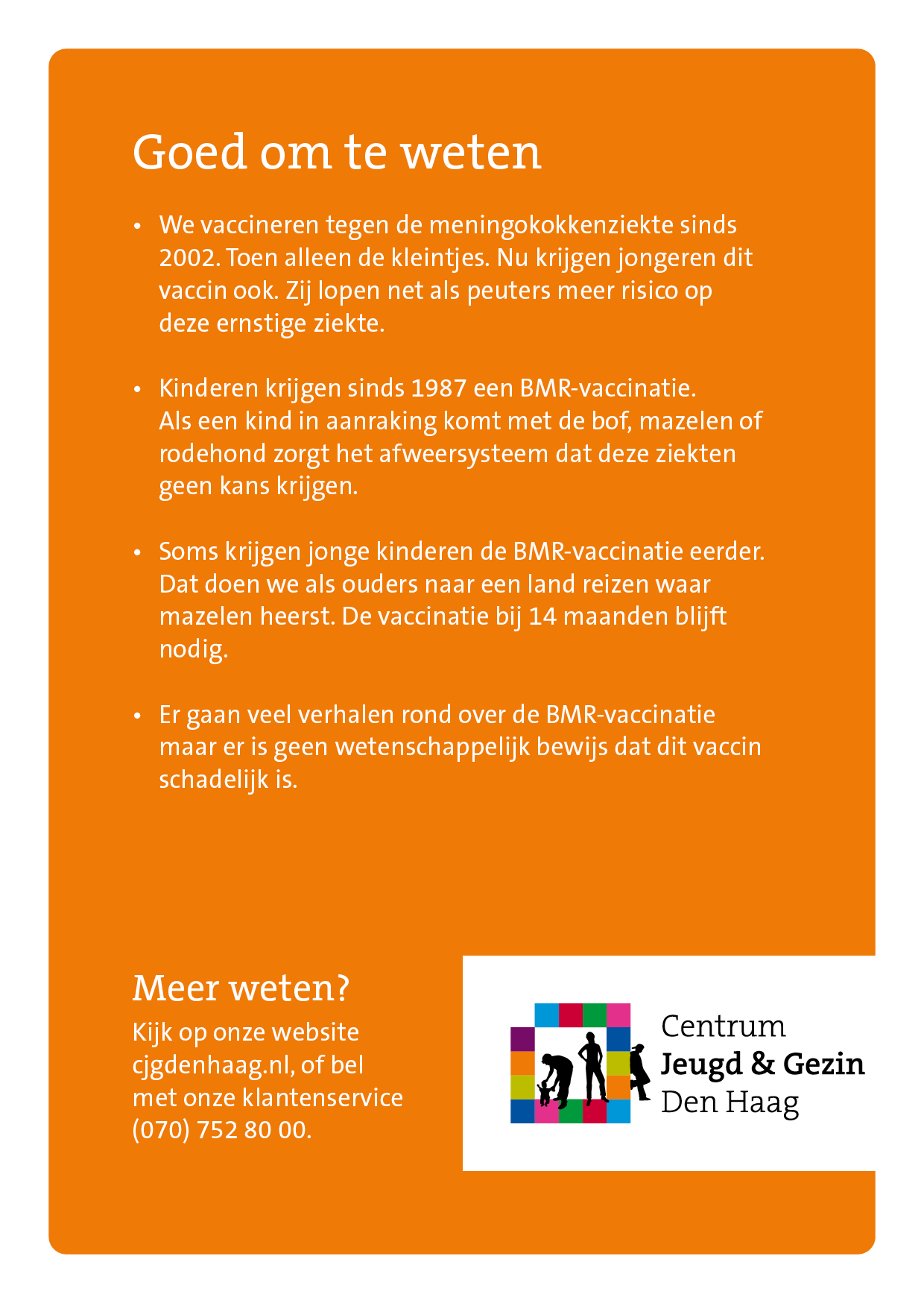 [Speaker Notes: Aanvullend videomateriaal:

Benjamin: https://youtu.be/AIsqcXLe8uU 
Verpleegkundige: https://youtu.be/0GRUqpyNDn4]
Het vaccinatieprogramma
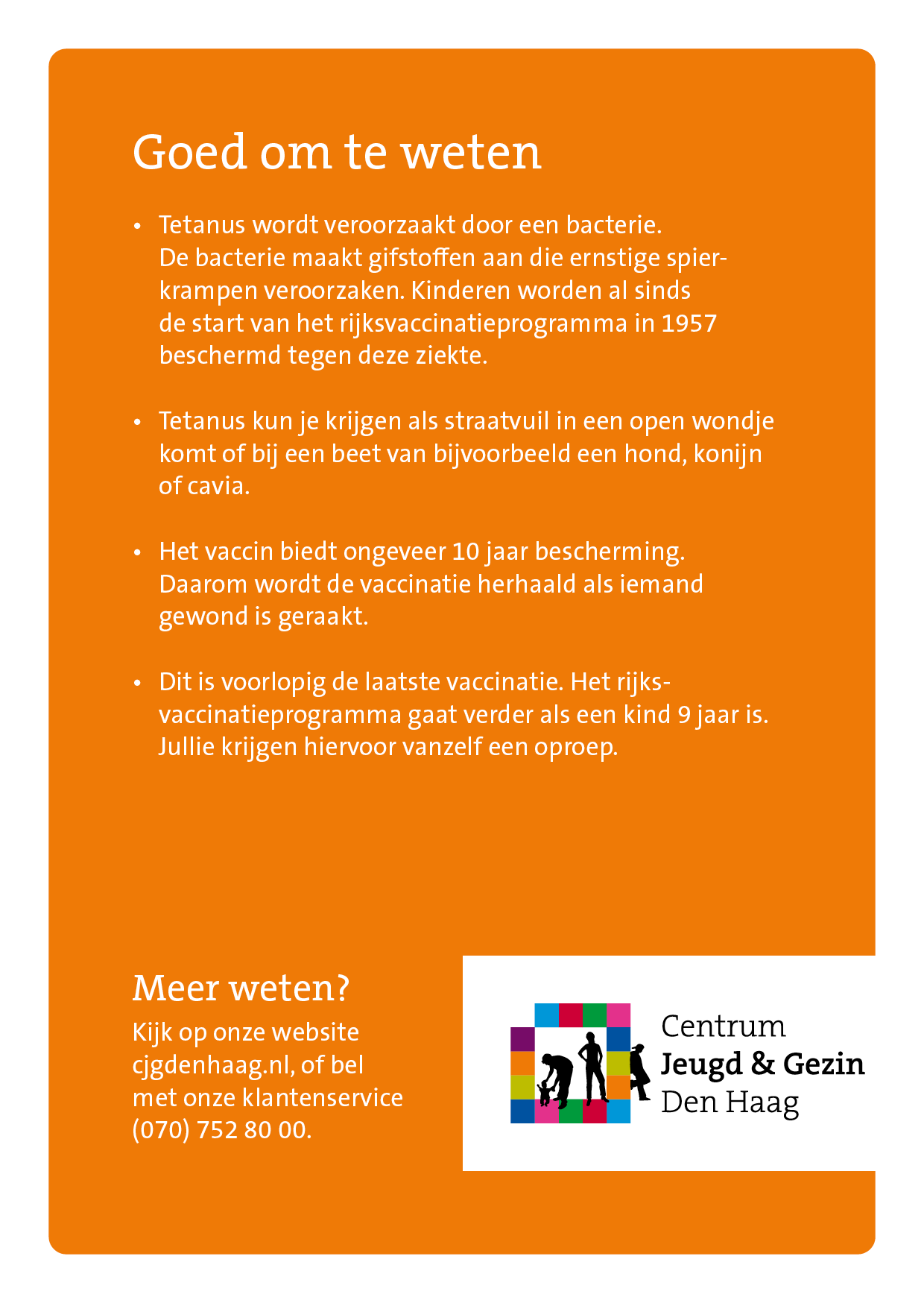 [Speaker Notes: Aanvullend videomateriaal:
Sienna: https://youtu.be/5e7L9rBJTS0 
Jeugdverpleegkundige: https://youtu.be/Qjs-C7Ye-Vw]
Het vaccinatieprogramma
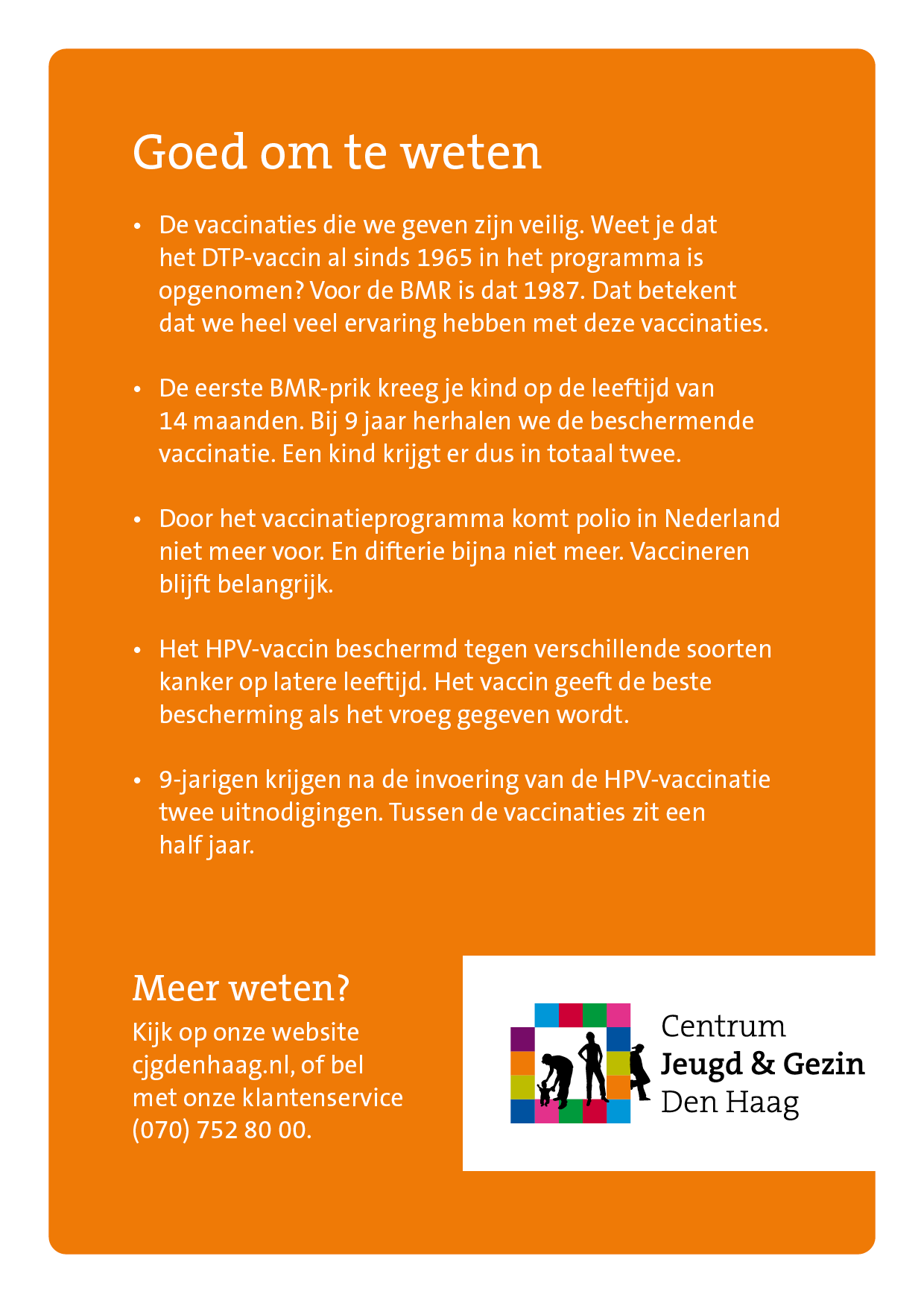 [Speaker Notes: Aanvullend videomateriaal: 

Waylon: https://youtu.be/o2Oc1Xo81W0 
Jeugdverpleegkundige: https://youtu.be/yj9RPFbLbc4]
Het vaccinatieprogramma
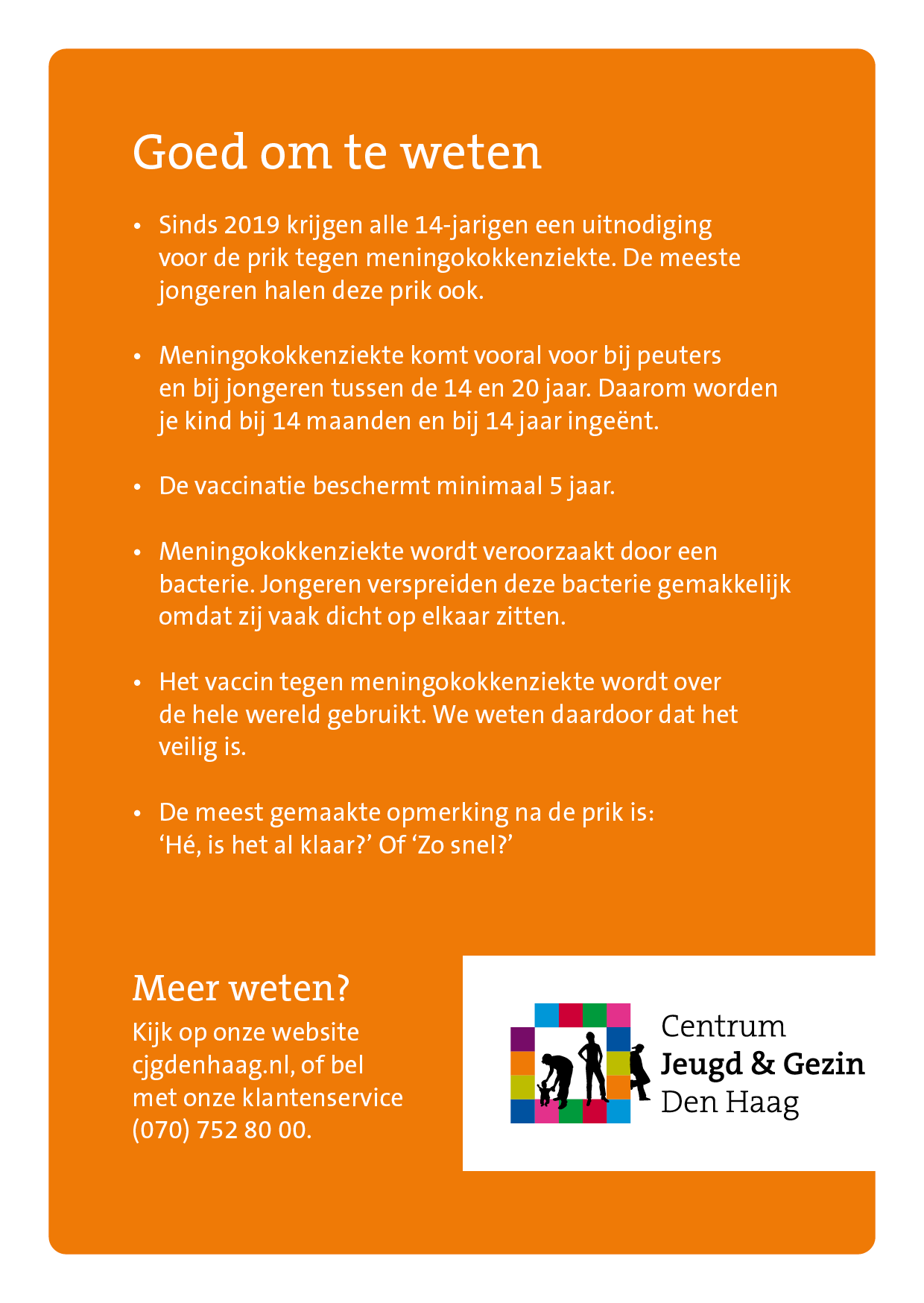 [Speaker Notes: Aanvullend videomateriaal: 
Tugrahan: https://youtu.be/ZNG2M4ub_tY 
Lotus en Yara: https://youtu.be/o6XxdQAPE5Q]
Mag ik twijfelen?
Natuurlijk mag dat! Je bent de enige niet! 

Hoe weet je dat vaccineren veilig is
Hoe zit het met de bijwerkingen
Waar kan ik dan terecht?

Laat het ons weten en we vertellen je meer.
[Speaker Notes: In Den Haag vinden we het belangrijk dat iedereen gezond en veilig opgroeit. Daarom nodigen wij zwangeren en kinderen uit voor het Rijksvaccinatieprogramma. De vaccinaties worden gegeven door onze jeugdartsen en jeugdverpleegkundigen. Het vaccinatieprogramma is helemaal gratis. Het is ook belangrijk. De 12 infectieziekten waartegen we vaccineren komen nog maar weinig voor. Maar ze bestaan nog steeds. Is een kind niet gevaccineerd? Dan blijven deze ziekten gevaarlijk. 
https://www.cjgdenhaag.nl/jeugdgezondheidszorg/vaccinaties/]
Waar stel ik mijn vragen?
Bij de jeugdarts of jeugdverpleegkundige

Op afspraak
Tijdens inloop (niet in coronatijd) 
Telefonisch
Via chat

Vaccineren doe je voor jezelf en voor anderen.
[Speaker Notes: In Den Haag vinden we het belangrijk dat iedereen gezond en veilig opgroeit. Daarom nodigen wij zwangeren en kinderen uit voor het Rijksvaccinatieprogramma. De vaccinaties worden gegeven door onze jeugdartsen en jeugdverpleegkundigen. Het vaccinatieprogramma is helemaal gratis. Het is ook belangrijk. De 12 infectieziekten waartegen we vaccineren komen nog maar weinig voor. Maar ze bestaan nog steeds. Is een kind niet gevaccineerd? Dan blijven deze ziekten gevaarlijk. 
https://www.cjgdenhaag.nl/jeugdgezondheidszorg/vaccinaties/]